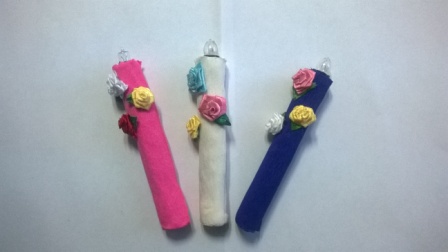 Электрическая свеча, для танца
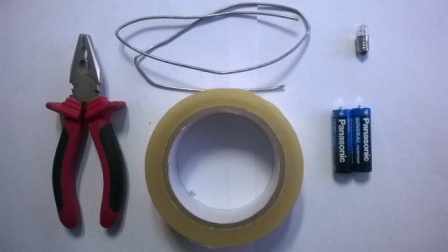 Для изготовления, нам необходимо:
2 батарейки АА 1,5 V
лампочка с резьбой от 3V
алюминиевая  или медная    проволока
пассатижи 
скотч
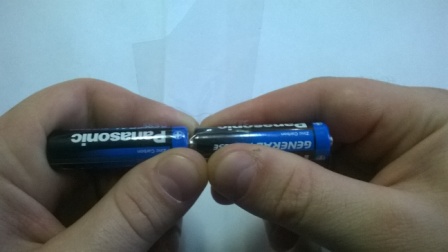 Соединяем батарейки, плюс к минусу и фиксируем скотчем
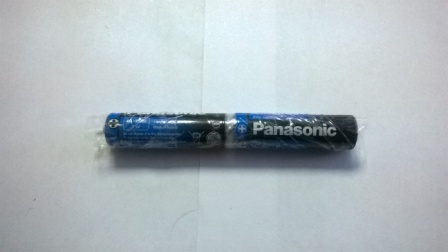 Чтобы не повредить изоляцию батарейки и для лучшей фиксации, обматываем  полностью две батарейки скотчем
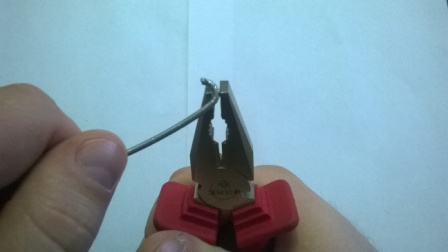 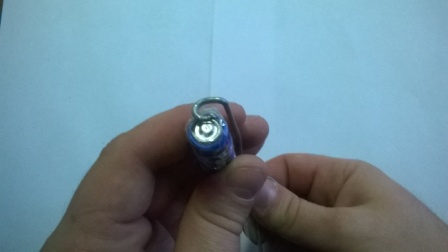 С помощью пассатижей, на конце алюминиевой проволоке формируем круг, примерно равный диаметром плюсового контакта батарейки
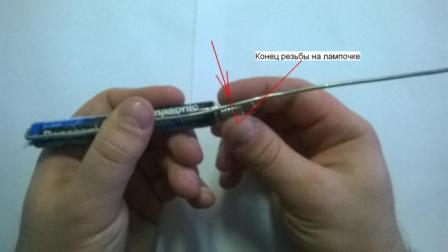 Получившейся круг прикладываем к батарейки и приложив лампочку, отмечаем на проволоке конец резьбы
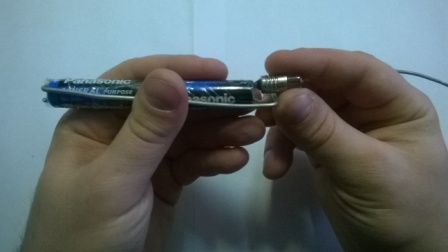 Отметив, загибаем проволоку
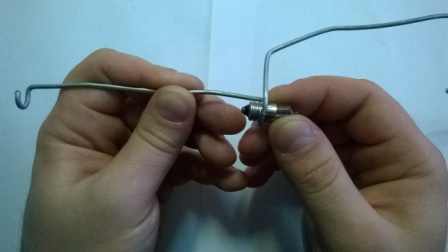 Начинаем заворачивать проволоку по часовой стрелке, формируя резьбу
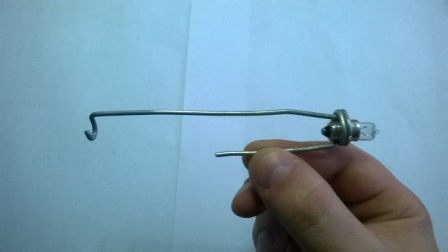 Два ветка резьбы достаточно (лампочка должна свободно крутится, но не болтаться)
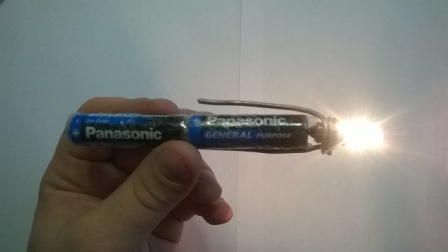 Собираем все вместе, лампочка должна гореть
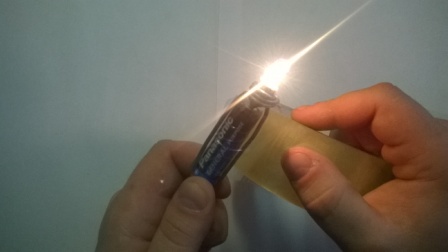 Пока горит лампа, фиксируем все скотчем
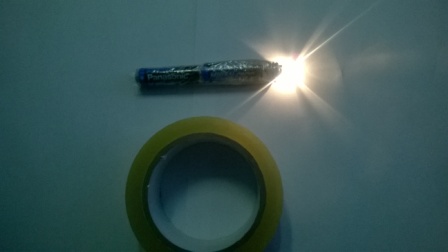 Чтобы выкрутить лампу, поверните против часовой стрелке, чтобы включить, поверните  по часовой стрелке
Украшаете по своему желанию!!!